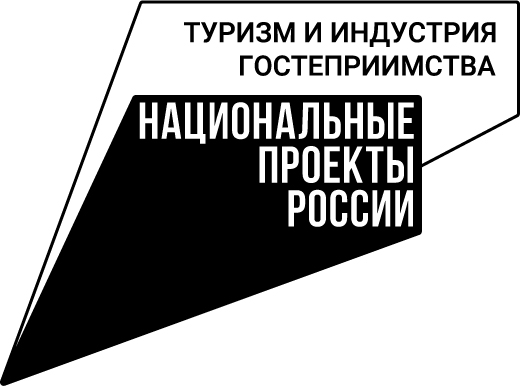 СУБСИДИИНА РАЗВИТИЕ ТУРИСТСКОЙ ИНФРАСТРУКТУРЫ И ПРОВЕДЕНИЕ СОБЫТИЙНЫХ МЕРОПРИЯТИЙ НА ТЕРРИТОРИИ РЕСПУБЛИКИ ТАТАРСТАН В 2024 ГОДУ
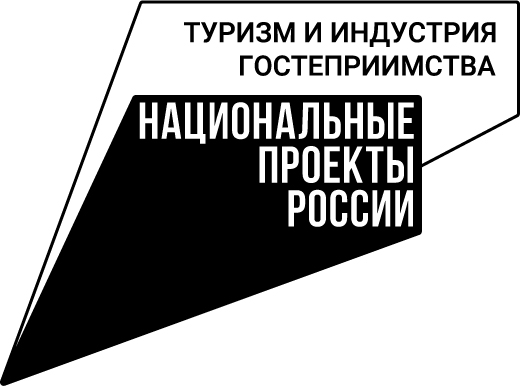 Кто может участвовать в конкурсе на получение субсидии?юридические лица, не являющиеся государственными (муниципальными) учреждениямииндивидуальные предприниматели
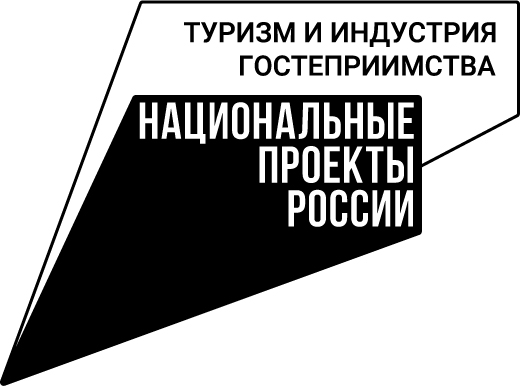 Что обязательно нужно сделать заявителям перед подачей заявки?оформить электронную подпись (все заявки подаются через систему «Электронный бюджет» на Портале предоставления мер финансовой государственной поддержки)проверить отсутствие налоговой задолженности
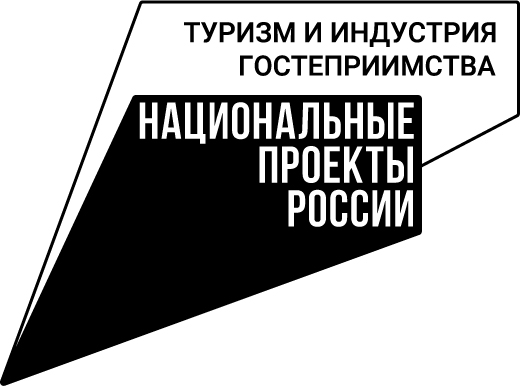 Заявки подаются на Портале предоставления мер финансовой государственной поддержкиhttps://promote.budget.gov.ru
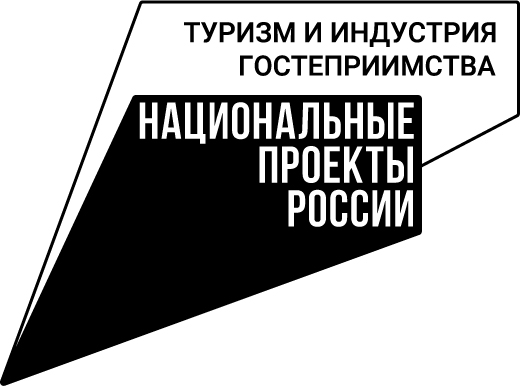 Важно:дата начала приема заявок – 20:00 8 июля 2024 г.дата завершения приема заявок – 20:00 7 августа 2024 г.
Основные направления предоставления субсидий1. Развитие туристской инфраструктуры в Республике Татарстан https://promote.budget.gov.ru/public/minfin/selection/view/4f1f9ca9-8304-4a5d-b757-13b997d8ea3a?showBackButton=true&competitionType=02. Поддержка и продвижение событийных мероприятий, направленных на развитие туризма в Республике Татарстан https://promote.budget.gov.ru/public/minfin/selection/view/1bed9b0d-18a0-4184-814a-d1ef3f599be9?showBackButton=true&competitionType=0
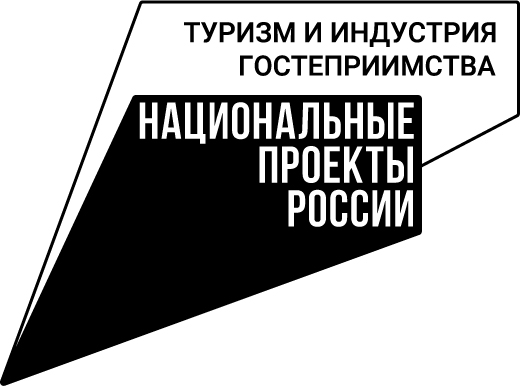 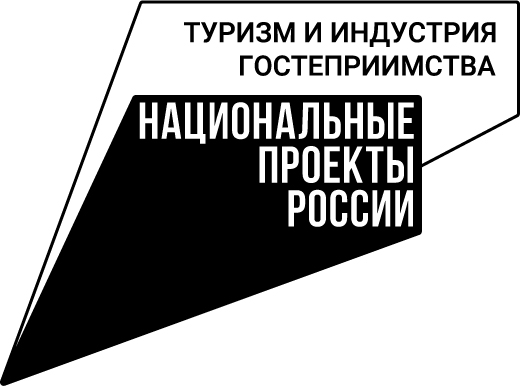 Развитие туристской инфраструктуры(предусмотрено 138 млн рублей), в том числе на:1. приобретение туристского оборудования для туристских объектов, объектов туристского показа, оборудования для туристско-информационных центров, пунктов проката, включая детские площадкиМаксимальная сумма субсидии по этому направлению –2,0 млн рублейМинимальное софинансирование со стороны заявителя –50% размера запрашиваемой субсидии
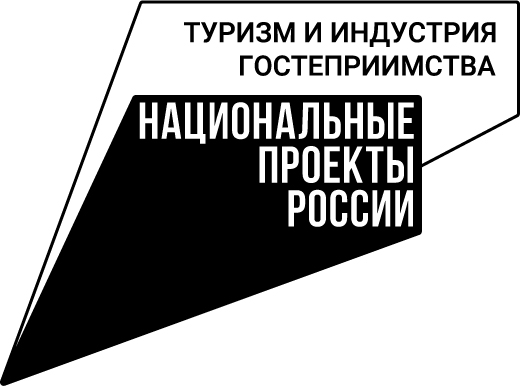 В рамках направления «Приобретение туристского оборудования для туристских объектов, объектов туристского показа, оборудования для туристско-информационных центров, пунктов проката, включая детские площадки»:Допускается*: сапборды, катамараны, лодки весельные, оборудование для занятий горнолыжным спортом (лыжи (горные, беговые), сноуборды, ботинки и проч.), оборудование для занятий спортом (мячи (футбольные, волейбольные и тд), сетки, ворота и проч.), чаны, некапитальные баниНе допускается*: велосипеды, квадроциклы, гидроциклы, лодки с мотором, медицинское оборудование, фонари, столбы освещения, системы видеонаблюдения, бытовая техника (стиральные машины, сушилки, чайники и проч.), климатическая техника (кондиционеры)*представлен не исчерпывающий список допустимого и недопустимого оборудования. При возникновении вопросов, пожалуйста, обращайтесь к нам.
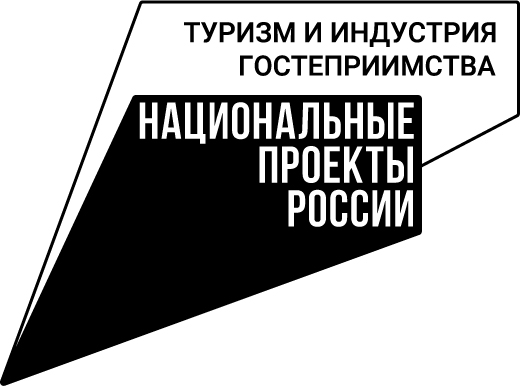 2. создание доступной туристской среды для лиц с ограниченными возможностями здоровья (оборудование пандусов, подъемников, адаптационные работы и иные мероприятия по созданию безбарьерной среды, среды для лиц с ограниченными возможностями здоровья по зрению и слуху)Максимальная сумма субсидии по этому направлению –2,0 млн рублейМинимальное софинансирование со стороны заявителя –50% размера запрашиваемой субсидии
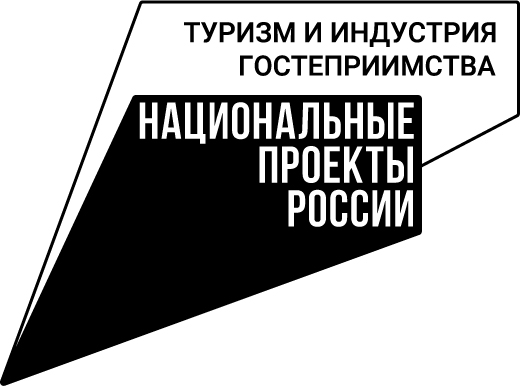 3. создание кемпингов, кемпстоянок, включая обустройство жилой и рекреационной зон, оборудование санитарных узлов (мест общего пользования), обеспечение доступа для лиц с ограниченными возможностями здоровьяМаксимальная сумма субсидии по этому направлению –3,0 млн рублейМинимальное софинансирование со стороны заявителя –50% размера запрашиваемой субсидии
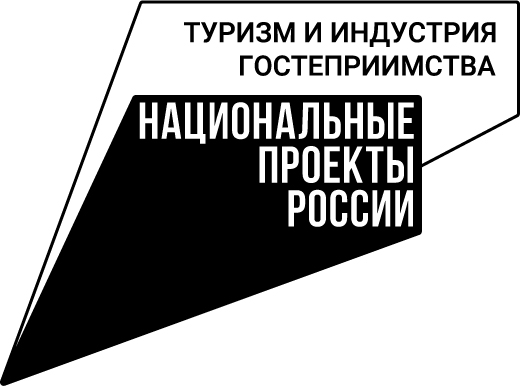 По направлению «Создание кемпингов, кемпстоянок, включая обустройство жилой и рекреационной зон, оборудование санитарных узлов (мест общего пользования), обеспечение доступа для лиц с ограниченными возможностями здоровья»:Допускается*: приобретение сафари-тентов, каркасно-тентовых конструкций, материал для питчей (дерево, гравий), готовые МАФы (скамейки, уличные столики и проч.), баки, стоки, септикиНе допускается*: приобретение модульных домиков на всю сумму субсидии (для этого есть отдельное направление поддержки), укладка асфальта,прокладка коммуникаций до участка, любые работы капитального характера*представлен не исчерпывающий список допустимого и недопустимого оборудования. При возникновении вопросов, пожалуйста, обращайтесь к нам.
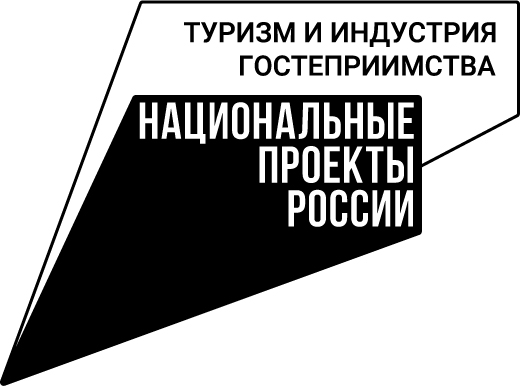 4. создание некапитальной нестационарнойпричальной инфраструктуры (в том числе приобретение плавучих понтонов и их монтаж, сходов, мостиков и т.д.)Максимальная сумма субсидии по этому направлению –2,0 млн рублейМинимальное софинансирование со стороны заявителя –50% размера запрашиваемой субсидии
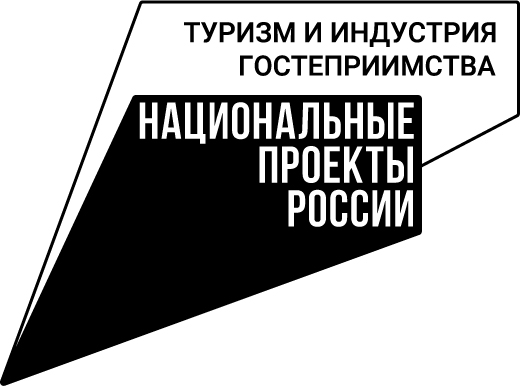 Поддержка и продвижение событийных мероприятий, направленных на развитие туризма в Республике Татарстан(предусмотрено 30 млн рублей)
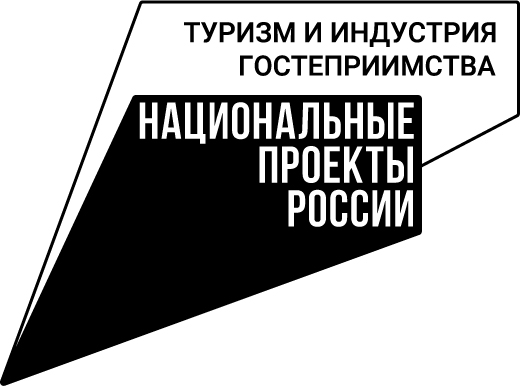 Событийное мероприятие должно соответствовать одновременно следующим критериям:1. проводиться в одном или нескольких форматах: культурно-зрелищное мероприятие, спортивное мероприятие (исключительно на любительском уровне), гастрономическое мероприятие2. цель – стимулирование туристских поездок на территорию Республики Татарстан3. бесплатный вход на событийное мероприятие (количество платных площадок – не более 30% от общего числа площадок событийного мероприятия)4. количество зрителей – не менее 10 000 человек
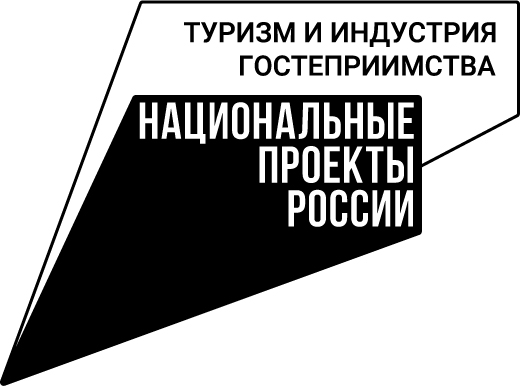 Максимальная сумма субсидии по этому направлению – 30,0 млн рублей Минимальное софинансирование со стороны заявителя по этому направлению – 30% размера запрашиваемой субсидии
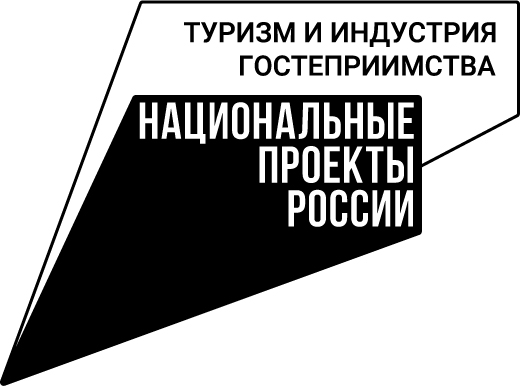 Важно:срок реализации проекта-победителя – 20 декабря 2024 г.приобретенное туристское оборудование должно использоваться минимум 3 годазаявитель имеет право подать не более одной заявки по каждому направлению отбора (или туринфраструктура, или событийное мероприятие)
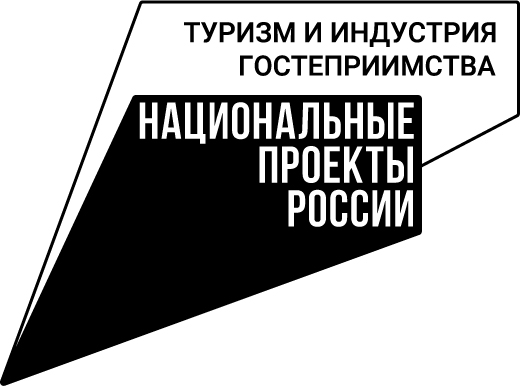 Контакты для консультаций:Raysa.Garifullina@tatar.ru – направление по туринфраструктуреLiliya.Mufazalova@tatar.ru – направление по событийным мероприятиям